资料收集方法
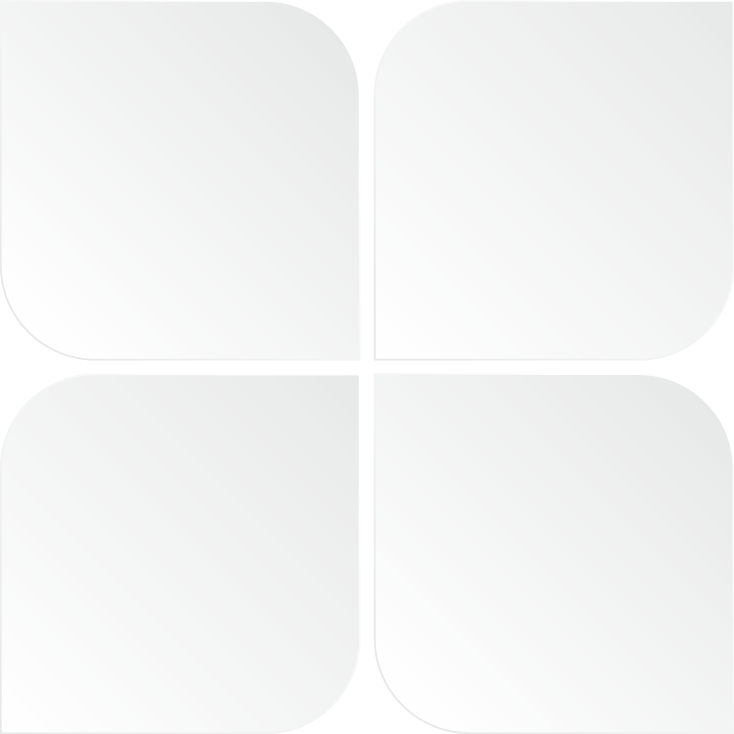 01
02
调查问卷和访谈的形式了解当地人对旅游方案的建议。
网络搜索引擎，得到惠阳地区的相关旅游资源。
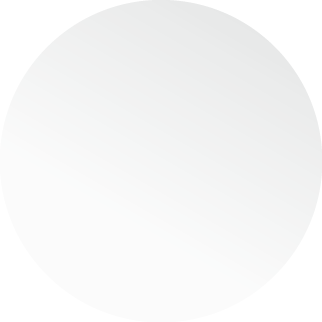 结合前人的研究文献综合分析,提出自己的创新性方案。
实地考察的方式深入了解惠州高尔夫球场的状况。
04
03